模板大全 2020-202X
xiazaii
模板大全欧美高端模板系列2020-202X
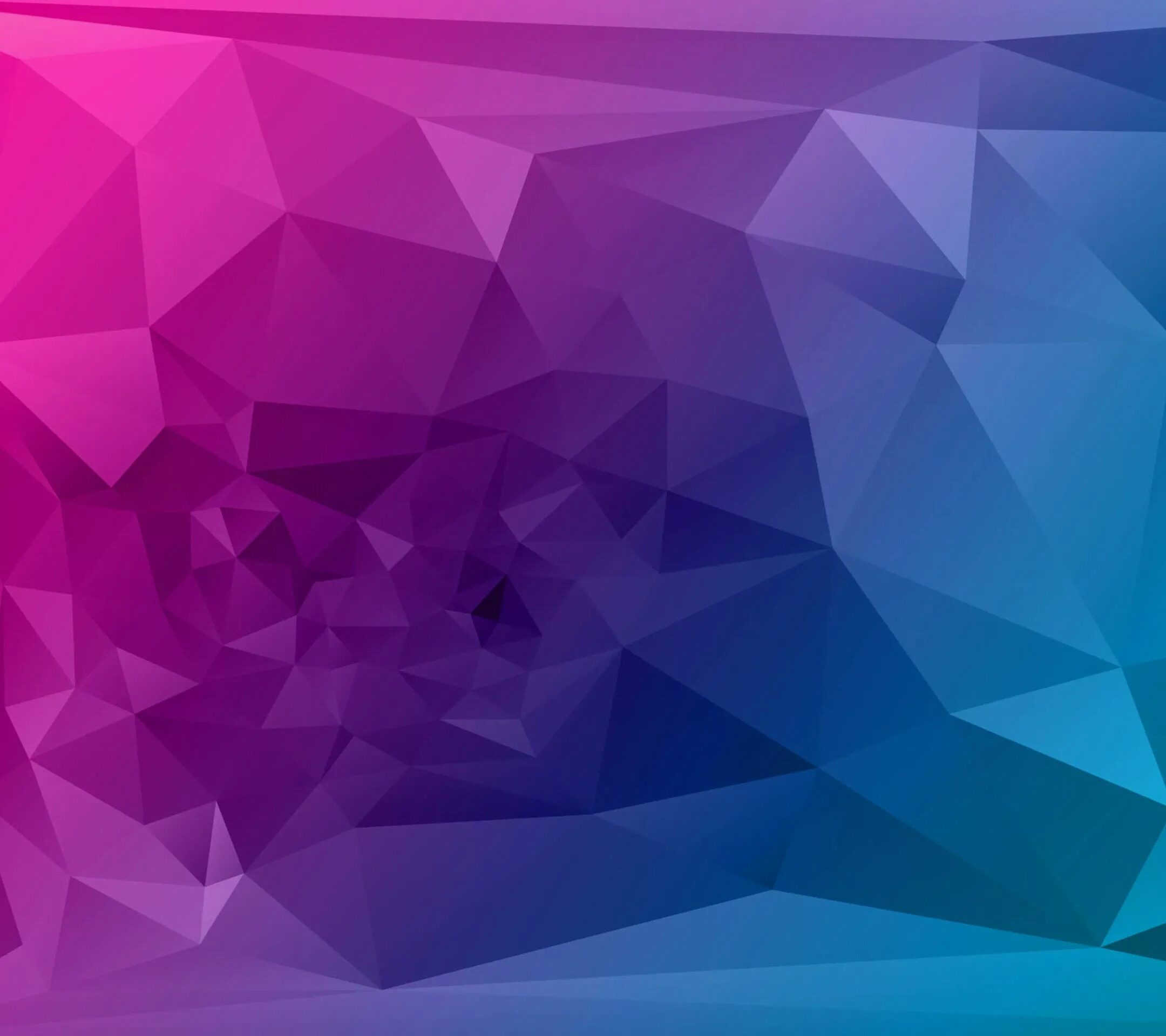 CONTENT
1
2
3
4
ADD YOUR TEXT
ADD YOUR TEXT
ADD YOUR TEXT
ADD YOUR TEXT
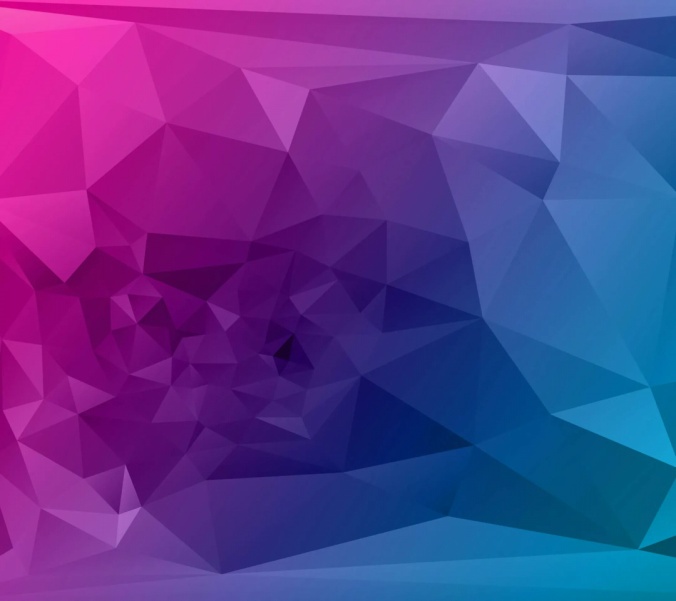 Part
01
ADD YOUR TITLE
ADD YOUR TEXT
输入文本
输入文本
输入文本
输入文本
输入文本
输入文本
输入文本
输入文本
输入文本
输入文本
输入文本
ADD YOUR TITLE
You can click here to enter you text. You can click here to enter you text. You can click here to enter you text. You can click here to enter you text.
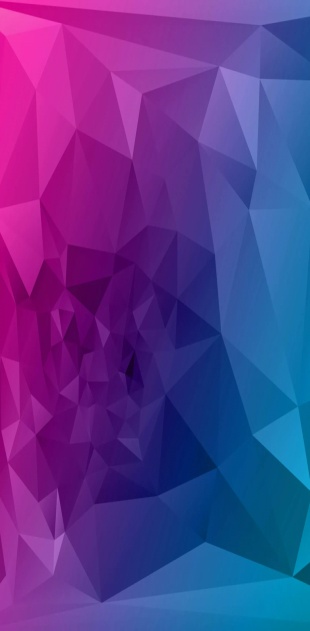 2012
2013
2014
2015
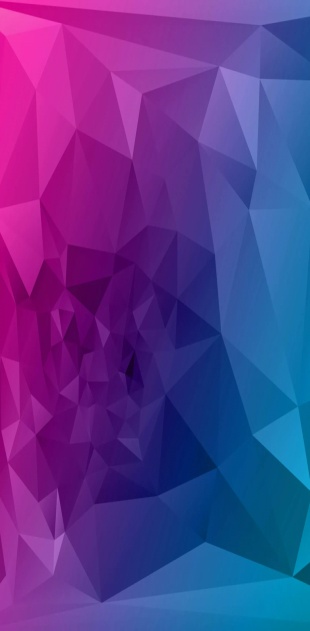 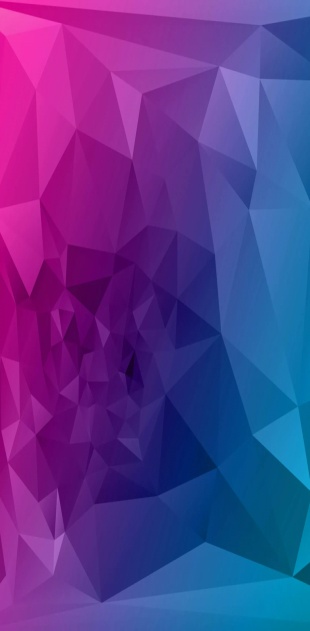 You can click here to enter you text. You can click here to enter you text. You can click here to enter you text.
You can click here to enter you text. You can click here to enter you text. You can click here to enter you text.
You can click here to enter you text. You can click here to enter you text. You can click here to enter you text.
You can click here to enter you text. You can click here to enter you text. You can click here to enter you text.
ADD YOUR TITLE
You can click here to enter you text. You can click here to enter you text. You can click here to enter you text.
TEXT  HERE
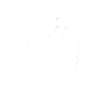 You can click here to enter you text. 
You can click here to enter you text. 
You can click here to enter you text.
 You can click here to enter you text. 
You can click here to enter you text.
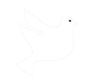 TEXT
HERE
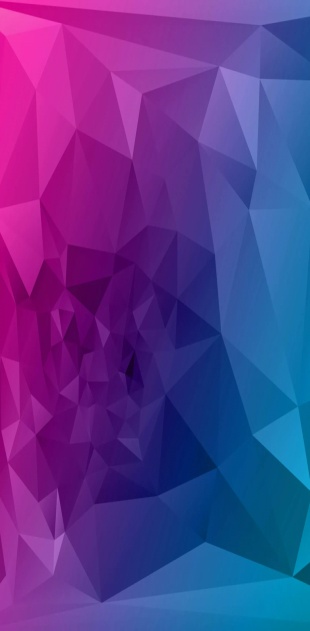 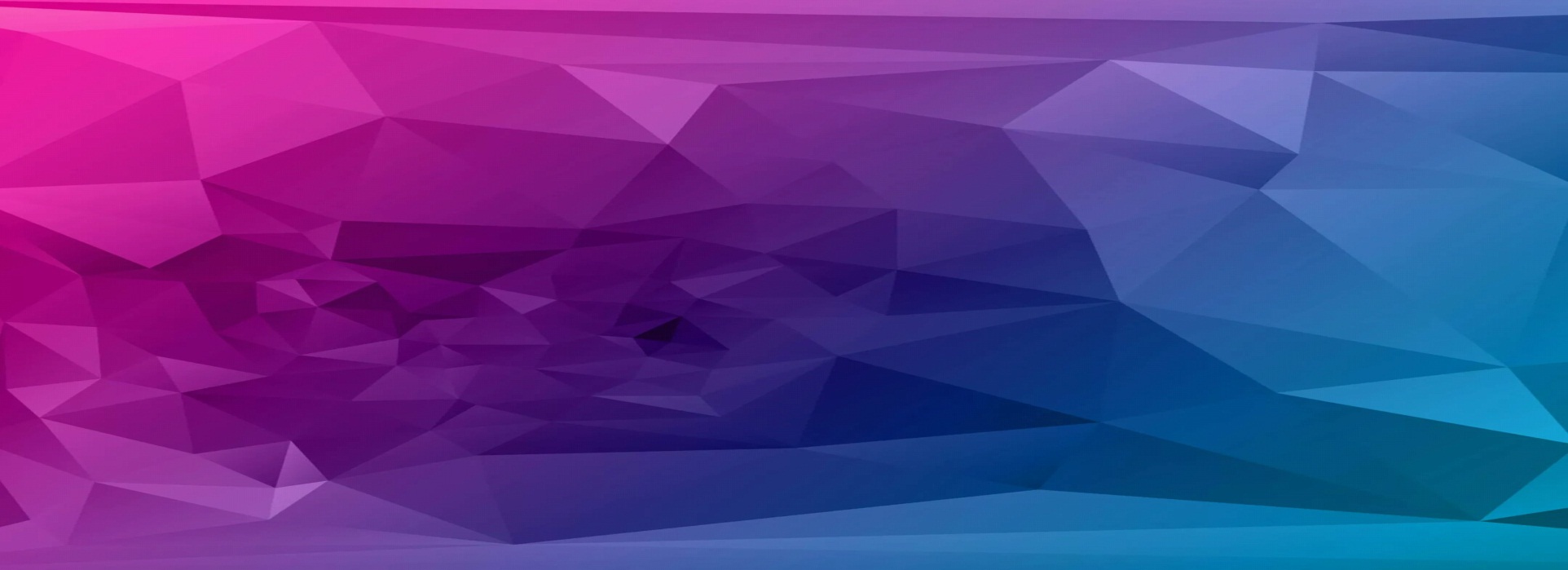 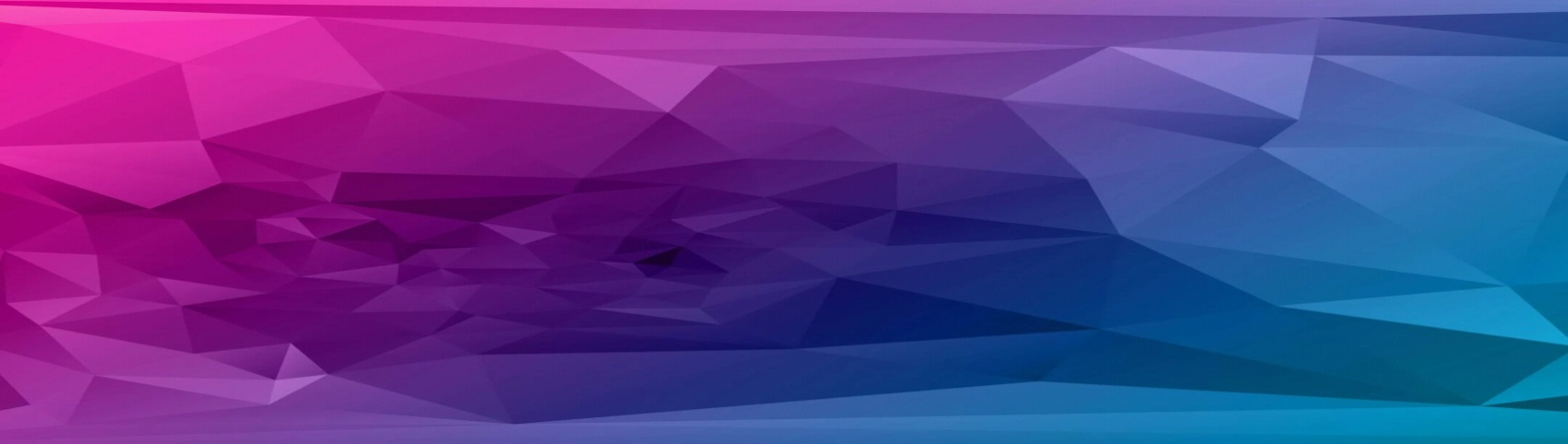 ADD YOUR TEXT
01
02
TITLE
TEXT
TEXT
You can click here to enter you text. You can click here to enter you text. You can click here to enter you text.
You can click here to enter you text. You can click here to enter you text. You can click here to enter you text.
03
04
TEXT
TEXT
You can click here to enter you text. You can click here to enter you text. You can click here to enter you text.
You can click here to enter you text. You can click here to enter you text. You can click here to enter you text.
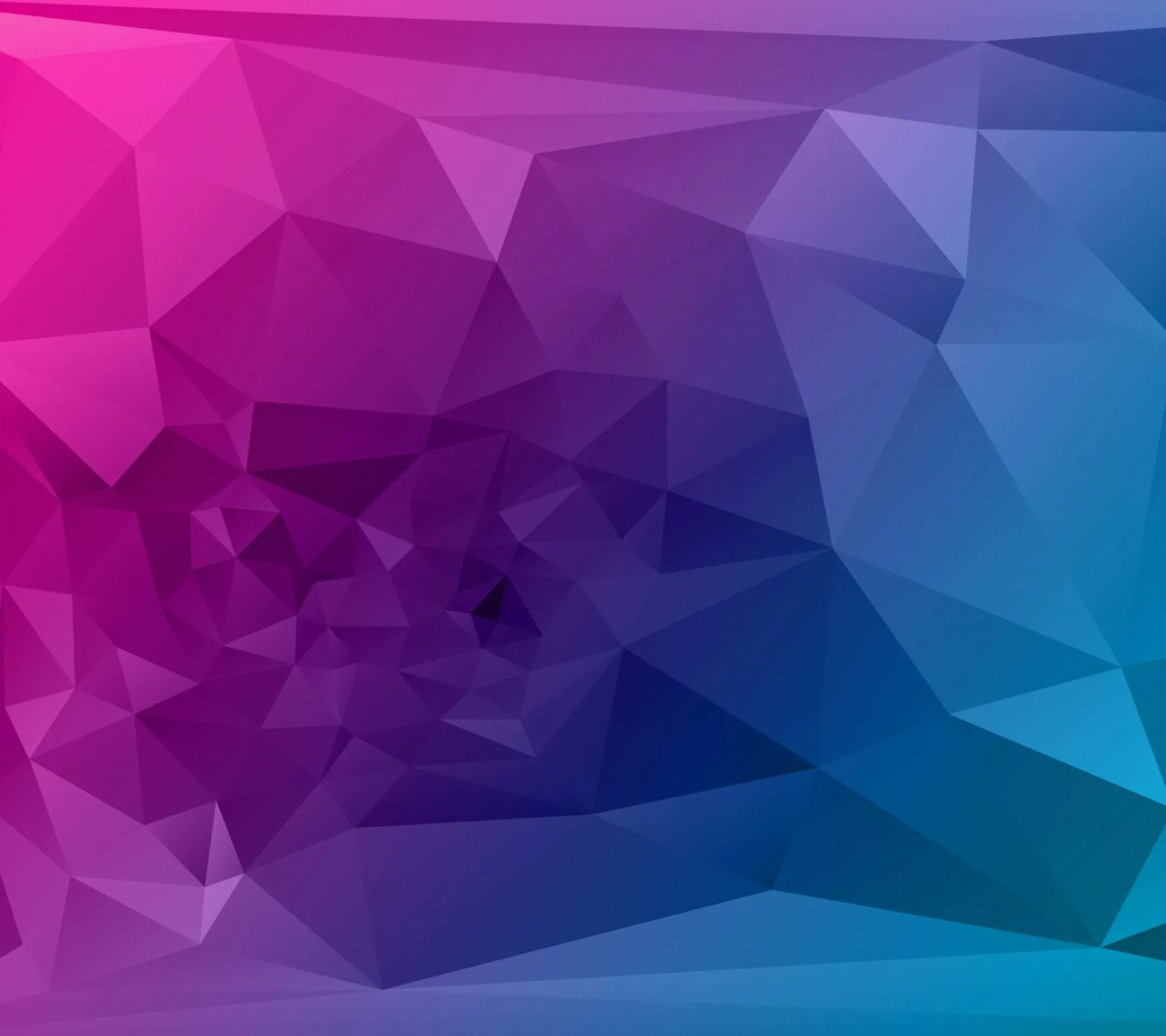 ADD YOUR TEXT
TEXT  HERE
You can click here to enter you text.
TEXT  HERE
You can click here to enter you text.
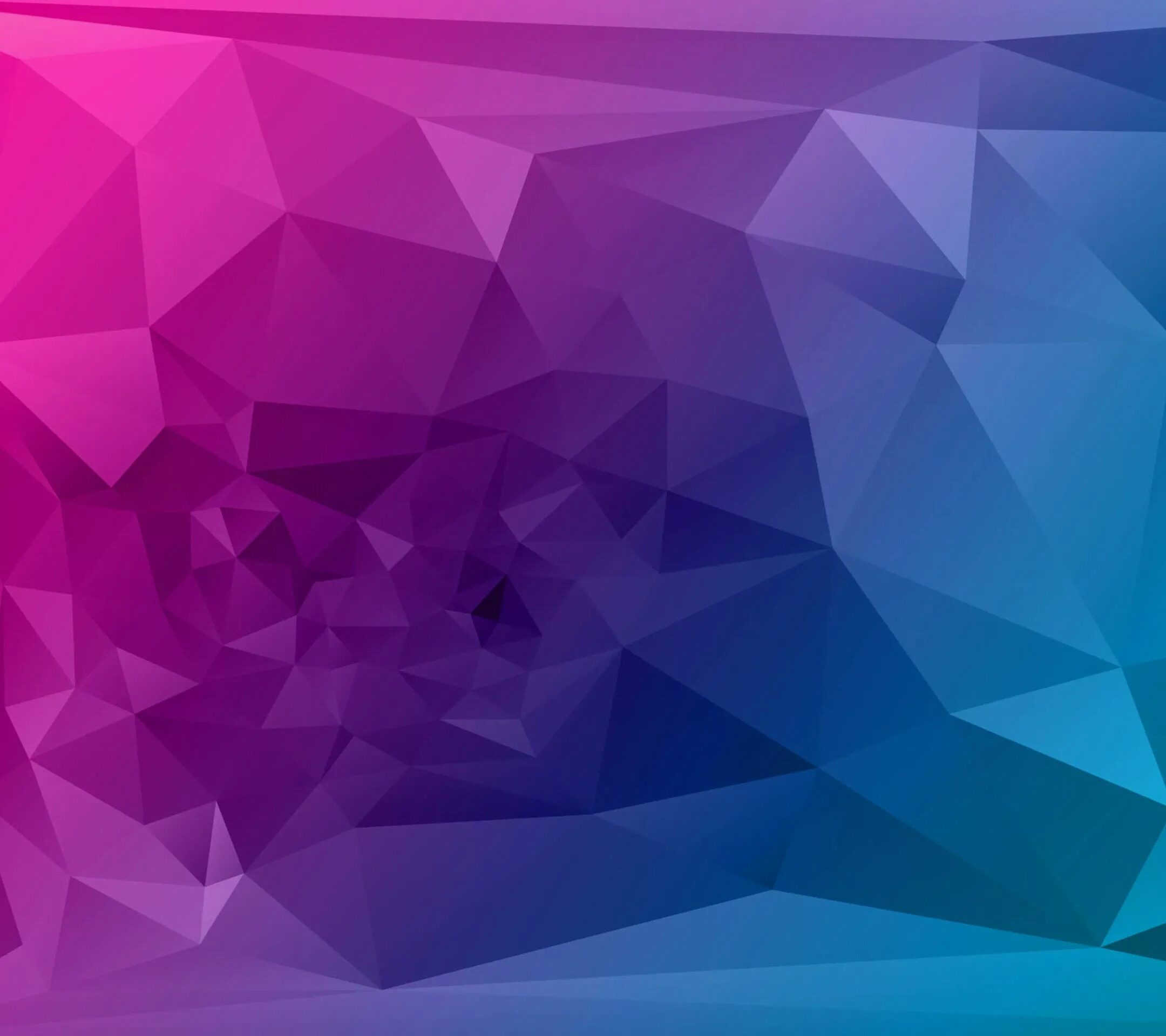 TEXT  HERE
You can click here to enter you text.
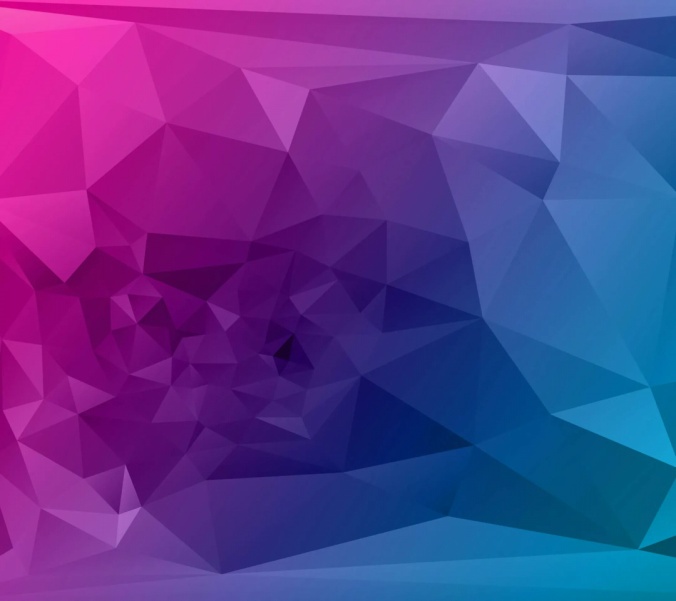 Part
02
ADD YOUR TITLE
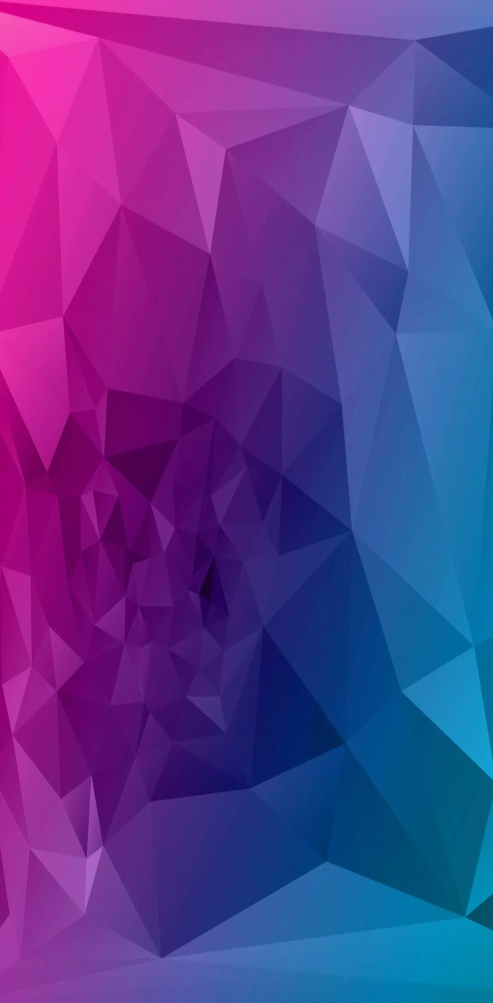 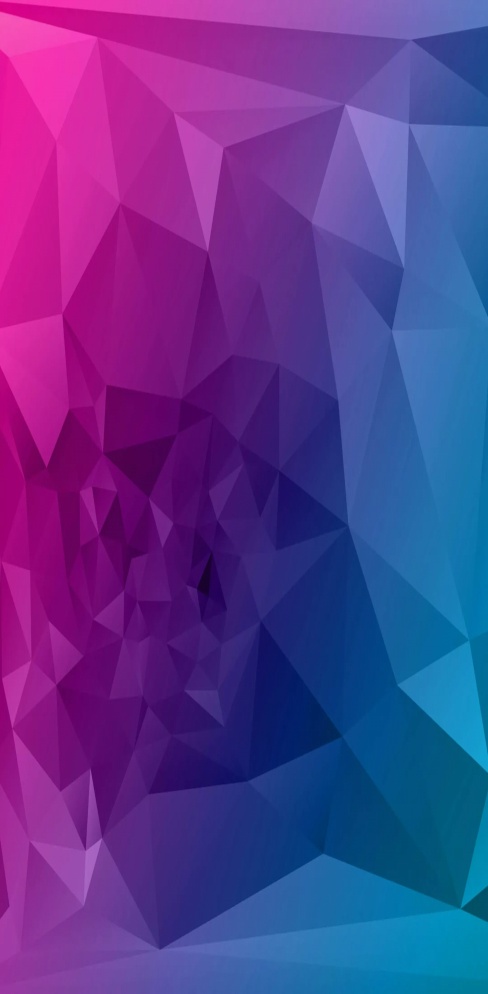 ADD YOUR TEXT
TEXT  HERE
You can click here to enter you text. You can click here to enter you text. You can click here to enter you text. You can click here to enter you text. You can click here to enter you text.
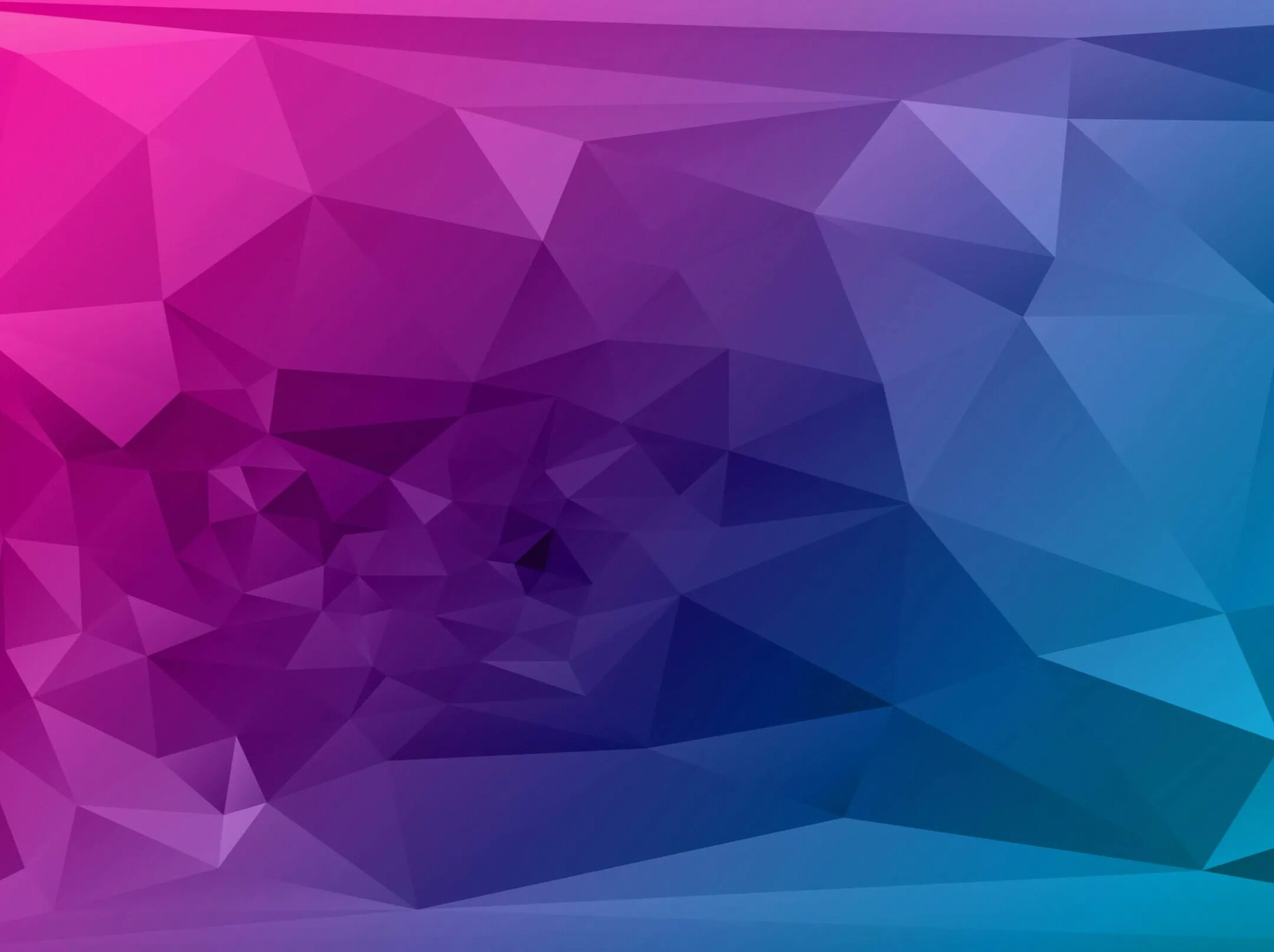 ADD YOUR TEXT
TEXT  HERE >
TEXT  HERE >
TEXT  HERE >
TEXT  HERE >
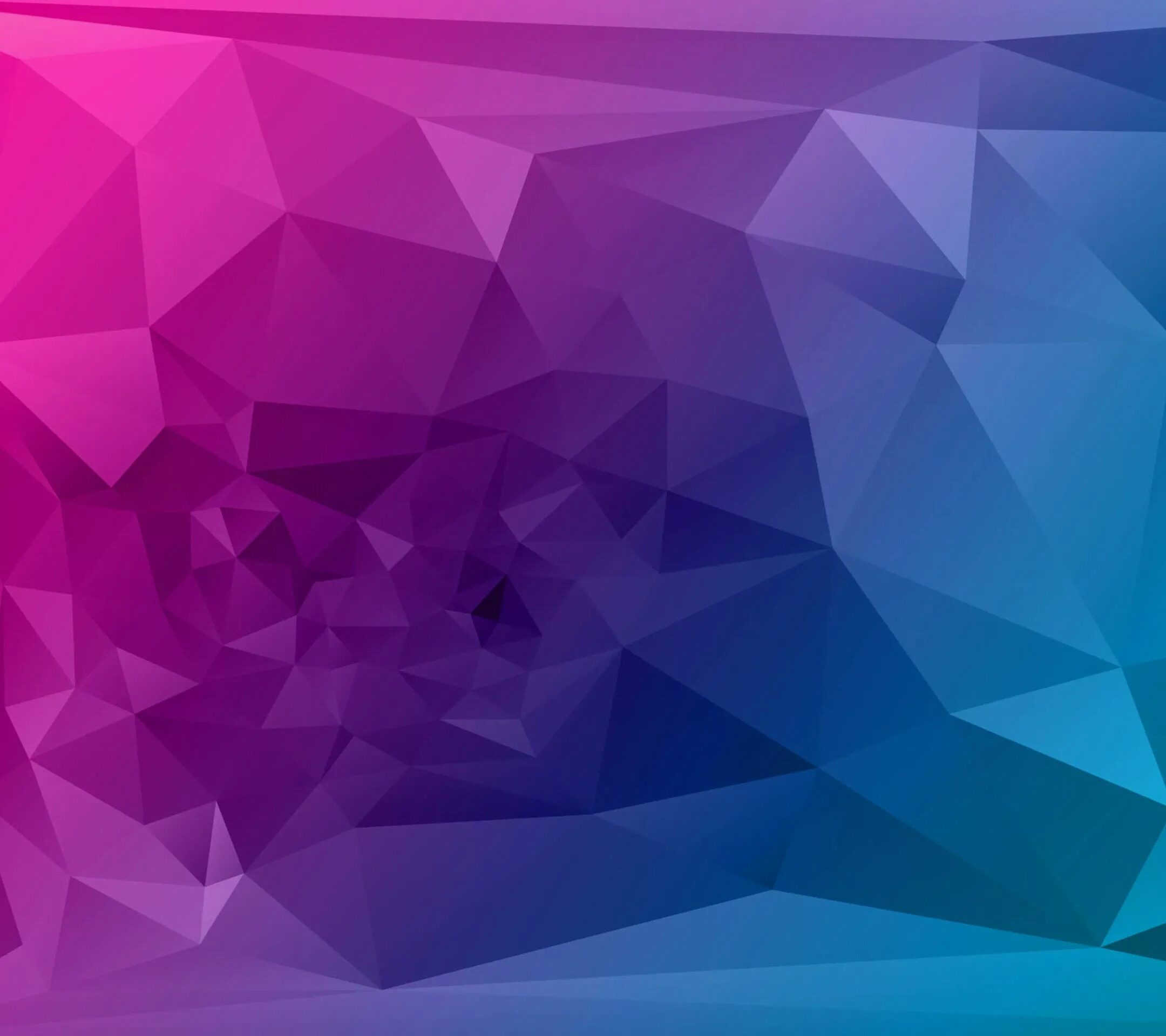 ADD YOUR TEXT
TEXT  HERE
TEXT  HERE
You can click here to enter you text. You can click here to enter you text. You can click here to enter you text.
You can click here to enter you text. You can click here to enter you text. You can click here to enter you text.
You can click here to enter you text. You can click here to enter you text. You can click here to enter you text.
You can click here to enter you text. You can click here to enter you text. You can click here to enter you text.
TEXT  HERE
TEXT  HERE
ADD YOUR TITLE
A
B
C
D
TEXT  HERE
TEXT  HERE
TEXT  HERE
TEXT  HERE
You can click here to enter you text. You can click here to enter you text.
You can click here to enter you text. You can click here to enter you text.
You can click here to enter you text. You can click here to enter you text.
You can click here to enter you text. You can click here to enter you text.
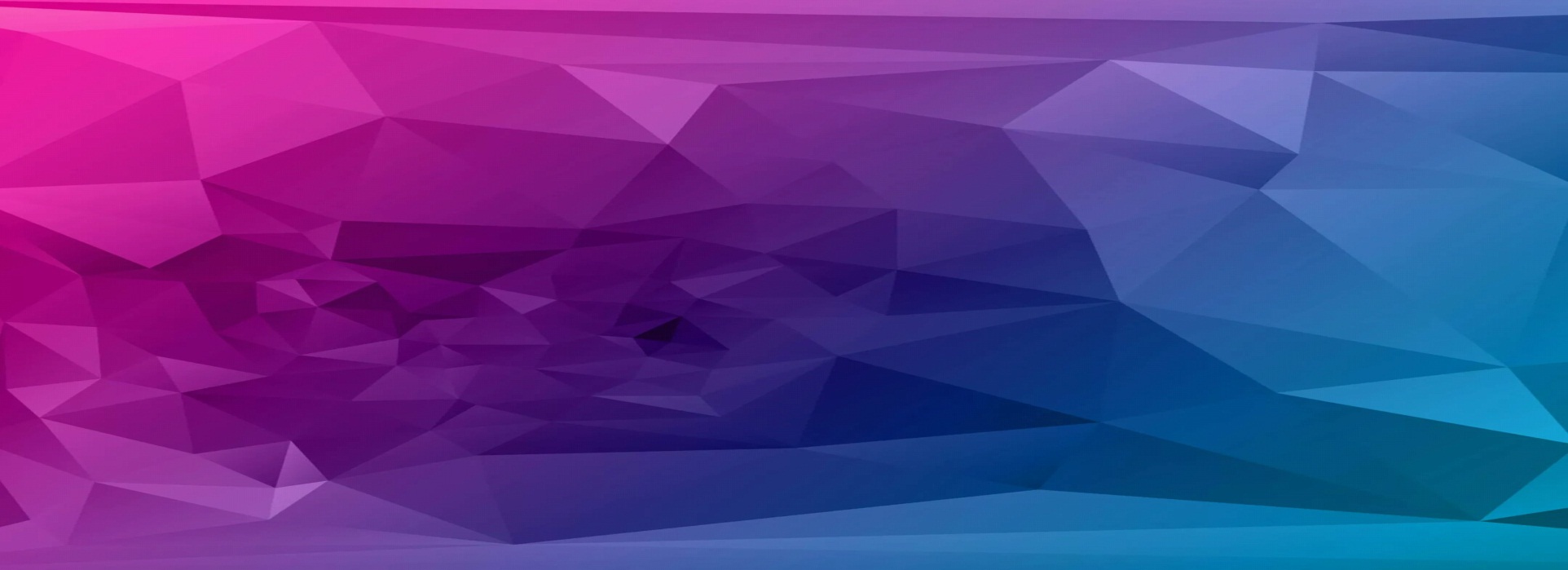 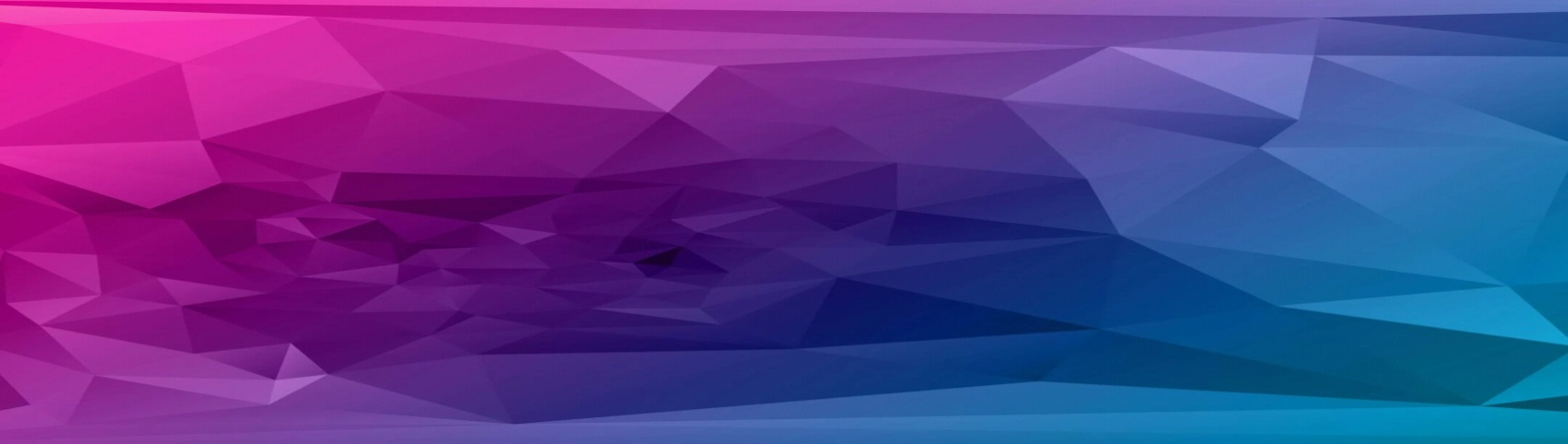 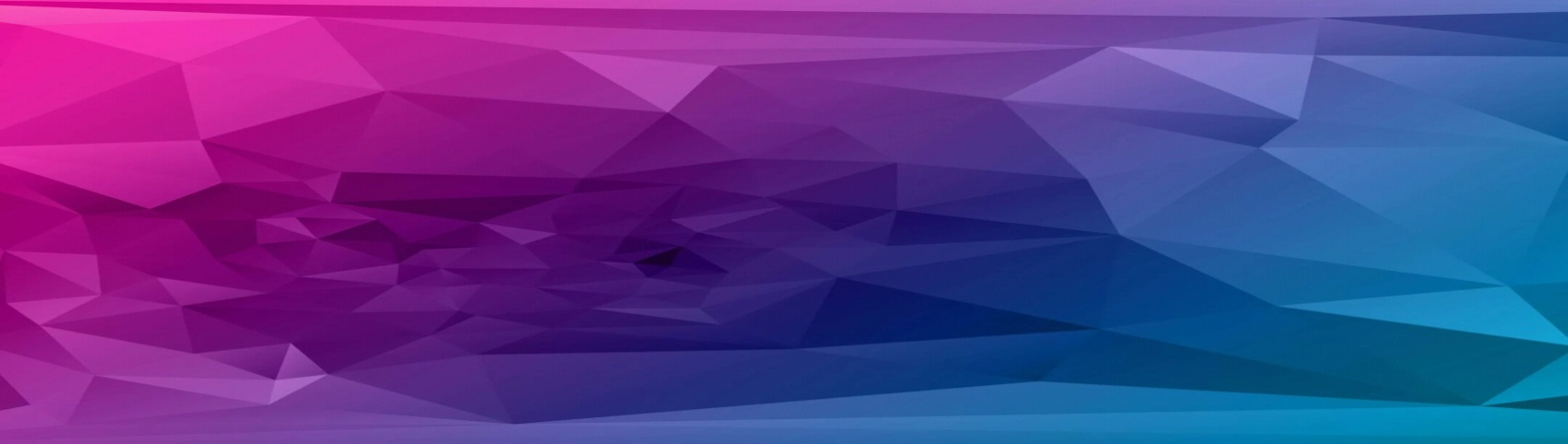 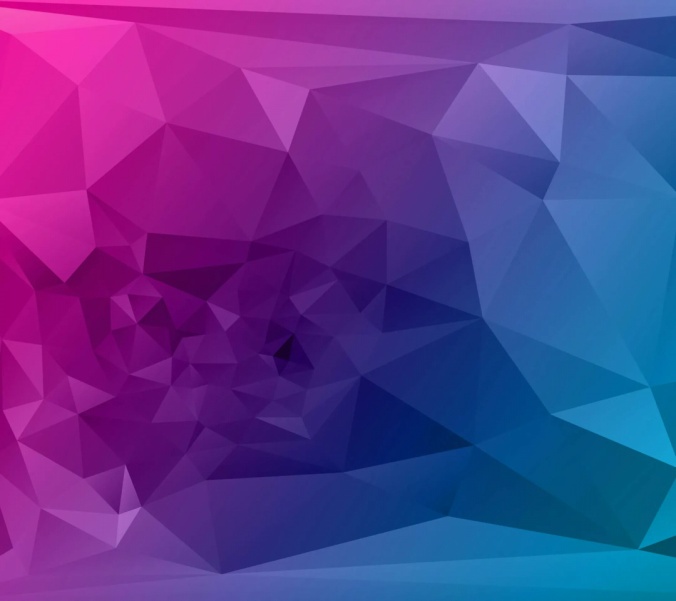 Part
03
ADD YOUR TITLE
ADD YOUR TEXT
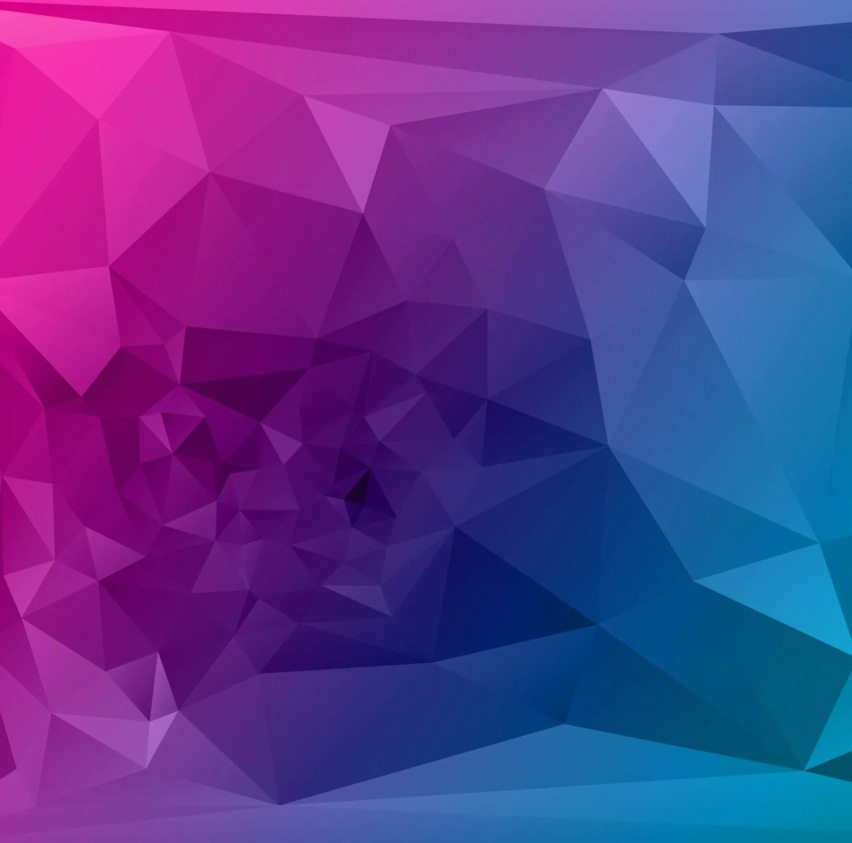 60%
80%
40%
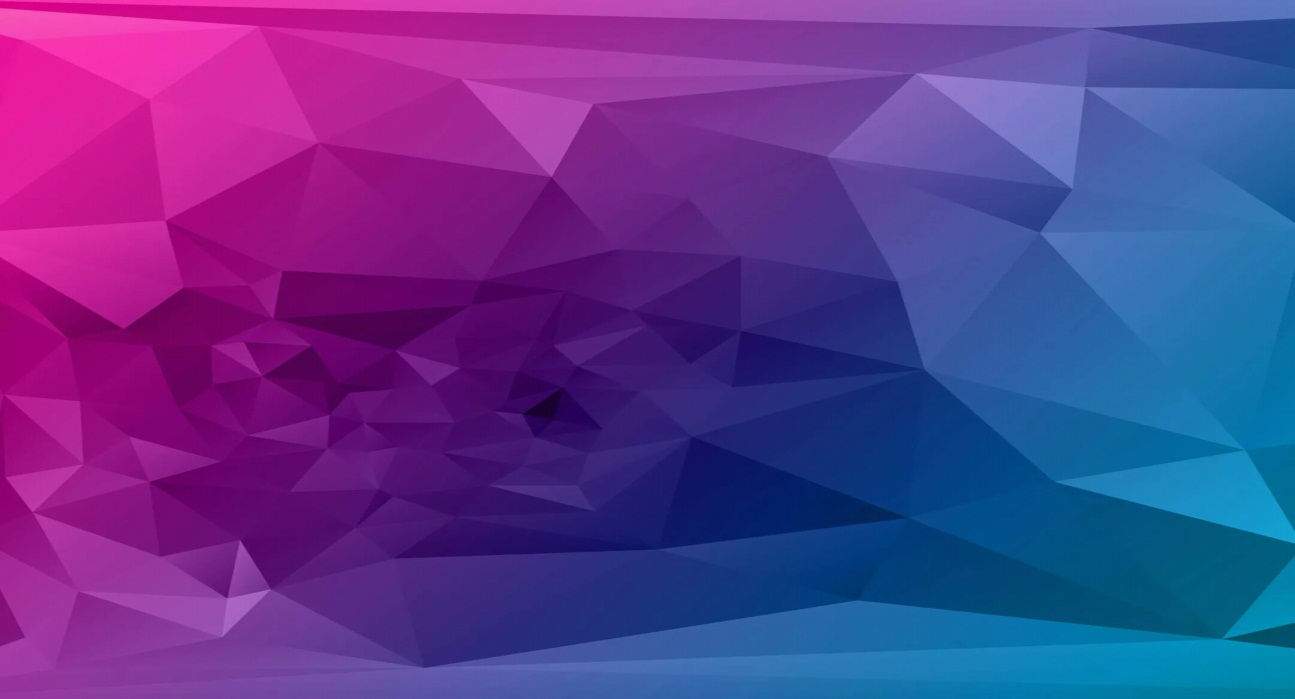 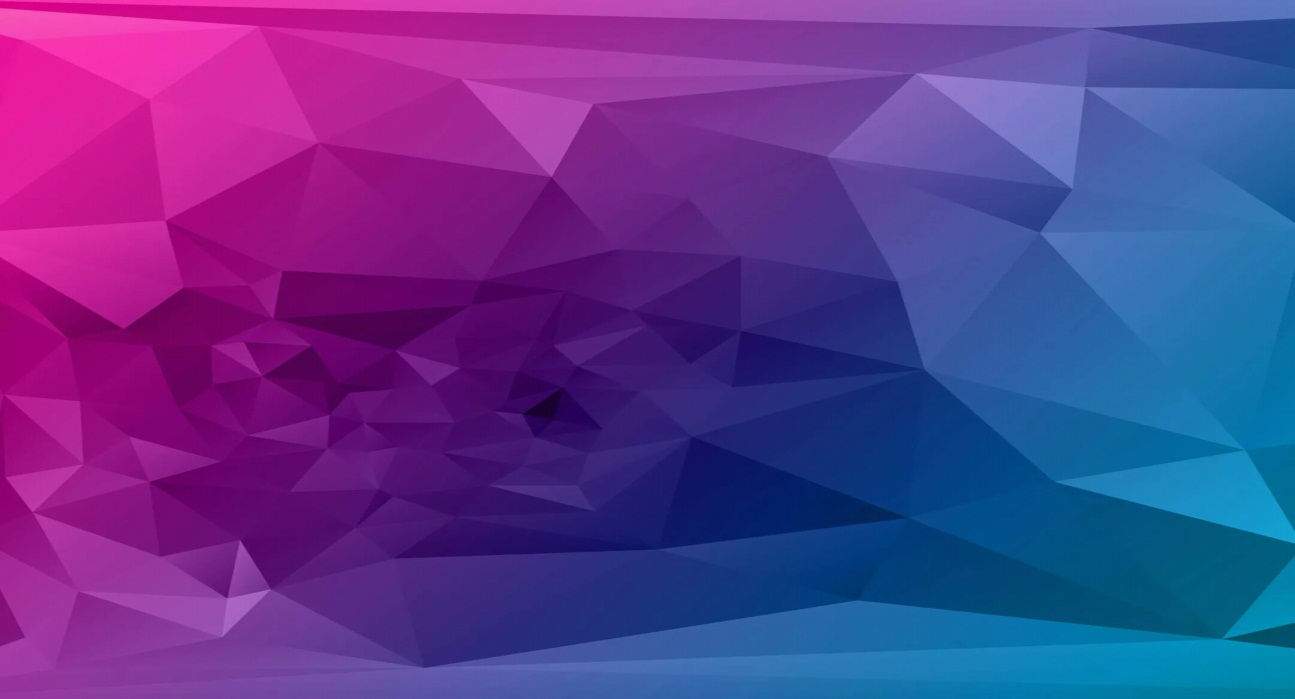 TEXT  HERE
TEXT  HERE
TEXT  HERE
You can click here to enter you text. You can click here to enter you text. You can click here to enter you text.
You can click here to enter you text. You can click here to enter you text. You can click here to enter you text.
You can click here to enter you text. You can click here to enter you text. You can click here to enter you text.
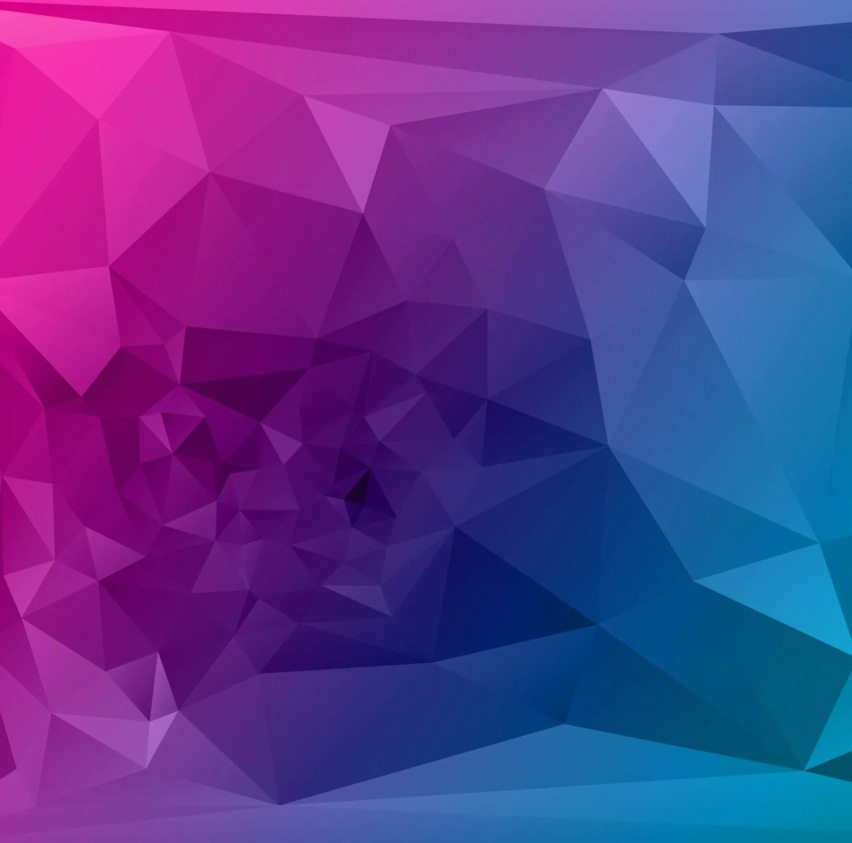 ADD YOUR TEXT
TEXT
HERE
TEXT
HERE
TEXT  HERE
You can click here to enter you text. 
You can click here to enter you text. 
You can click here to enter you text.
You can click here to enter you text. 
You can click here to enter you text.
TEXT
HERE
You can click here to enter you text. You can click here to enter you text.
ADD YOUR TEXT
TEXT  HERE
TEXT  HERE
TEXT  HERE
You can click here to enter you text. You can click here to enter you text. You can click here to enter you text.
You can click here to enter you text. You can click here to enter you text. You can click here to enter you text.
You can click here to enter you text. You can click here to enter you text. You can click here to enter you text.
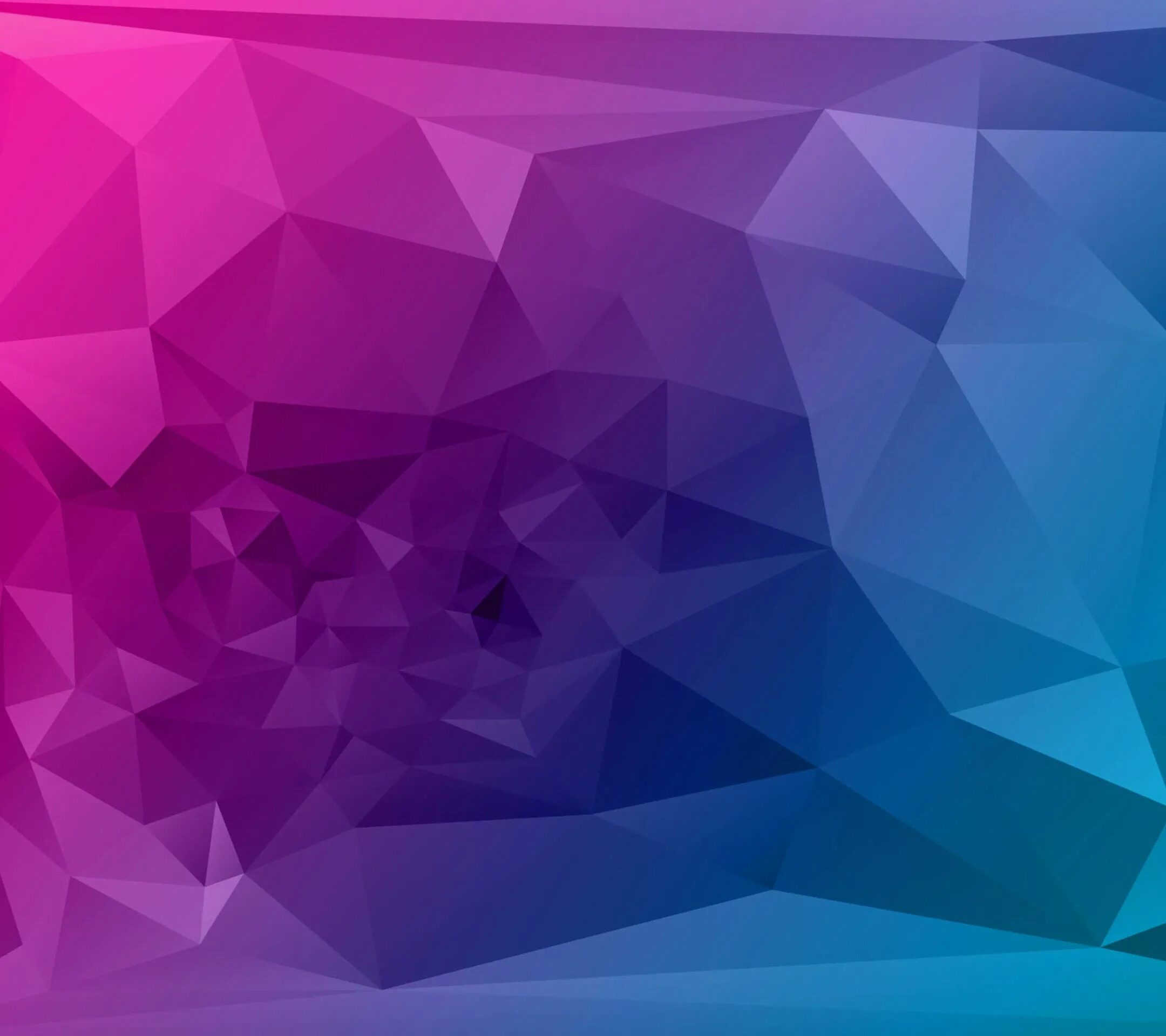 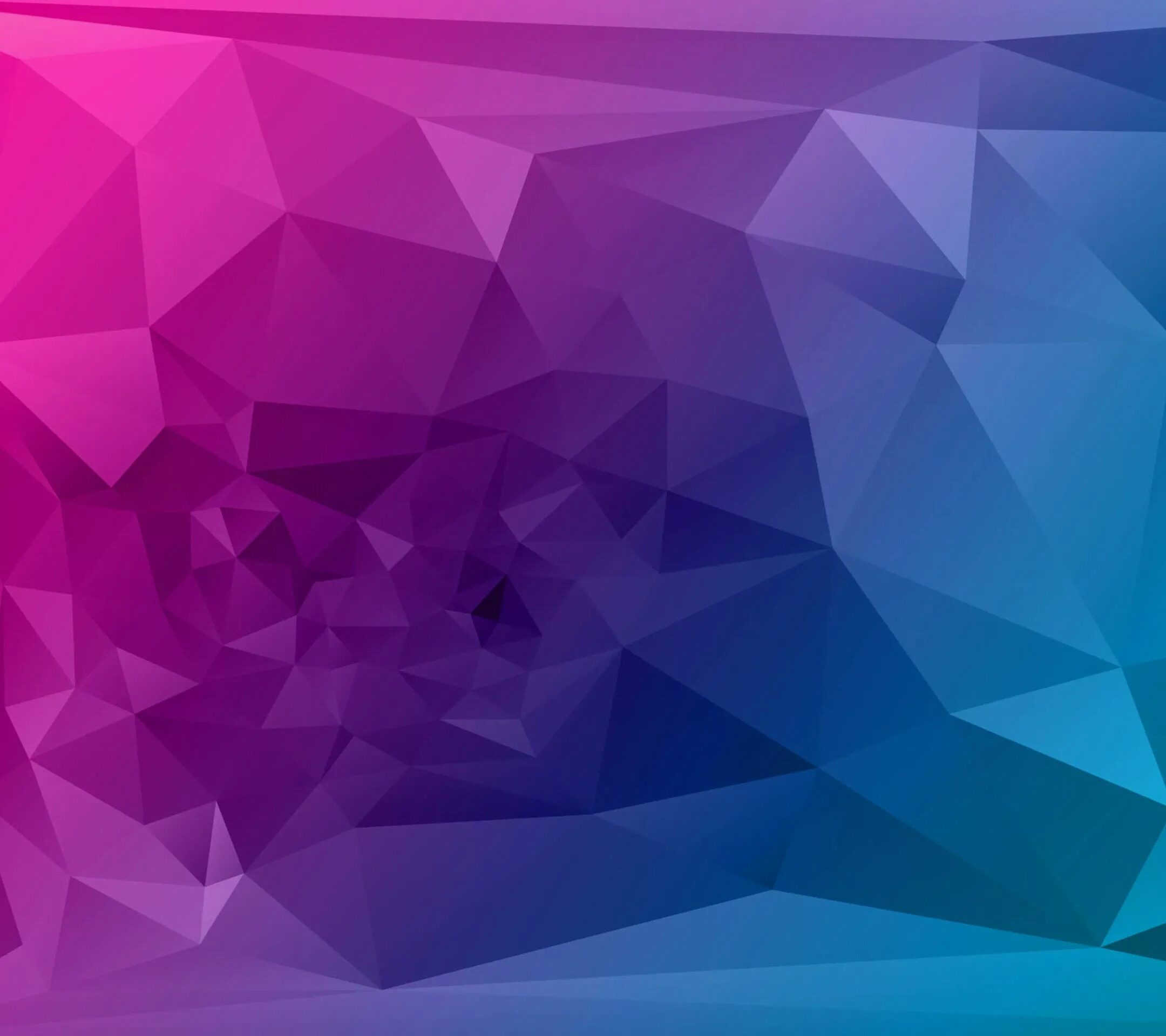 ADD YOUR TEXT
15%
TEXT  HERE
You can click here to enter you text. 
You can click here to enter you text. 
You can click here to enter you text.
You can click here to enter you text. 
You can click here to enter you text.
35%
85%
55%
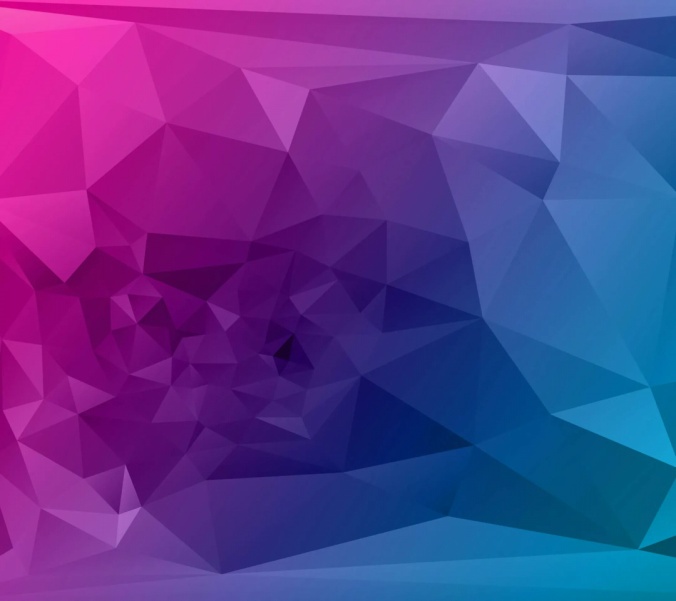 Part
04
ADD YOUR TITLE
ADD YOUR TEXT
Enter  Your  Title
You can click here to enter your text. You can click here to enter your text. You can click here to enter your text. You can click here to enter your text. You can click here to enter your text. You can click here to enter your text.
TEXT
TEXT
TEXT
TEXT
TEXT
TEXT
TEXT
TEXT
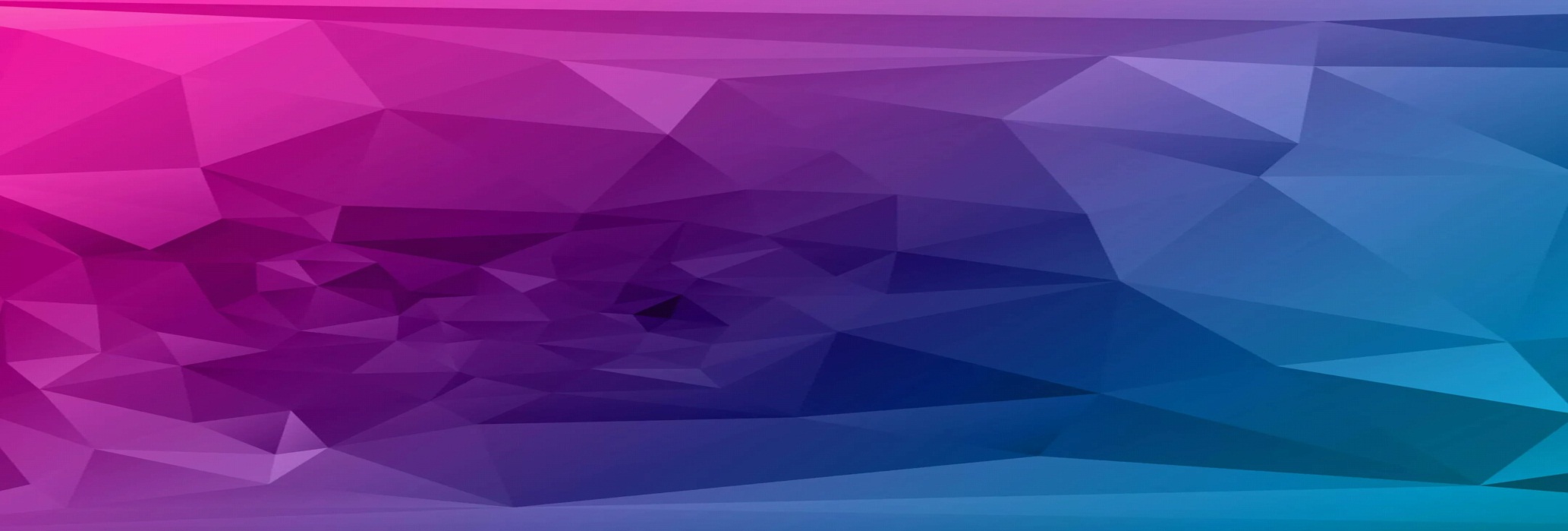 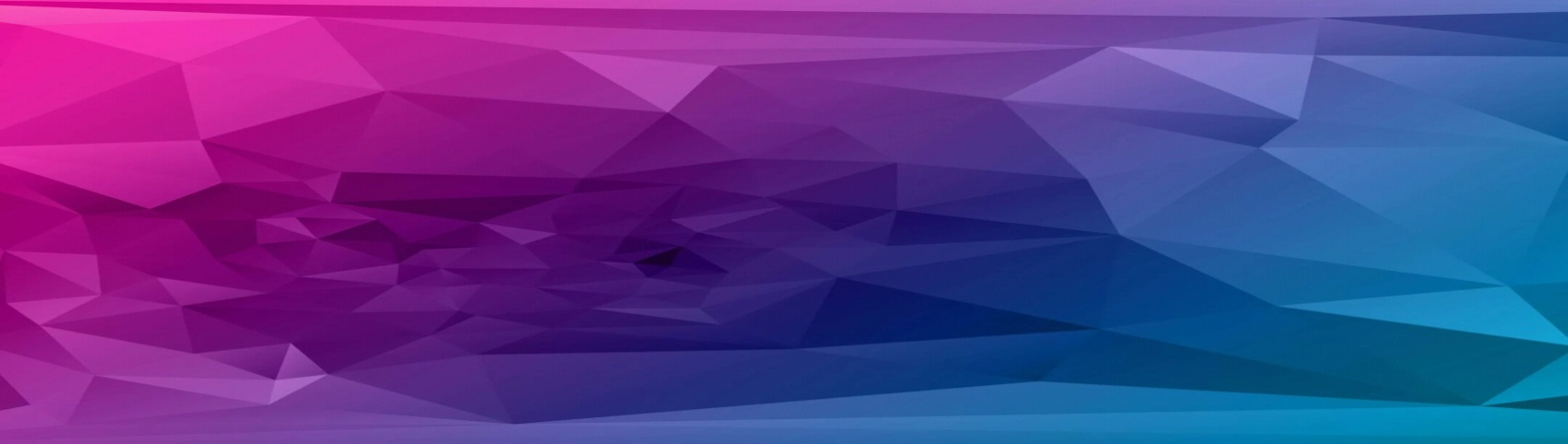 Your Text

You can click here to enter your text. Click here to enter your text. You can click here to enter your text. Click here to enter your text. You can click here to enter your text. Click here to enter your text
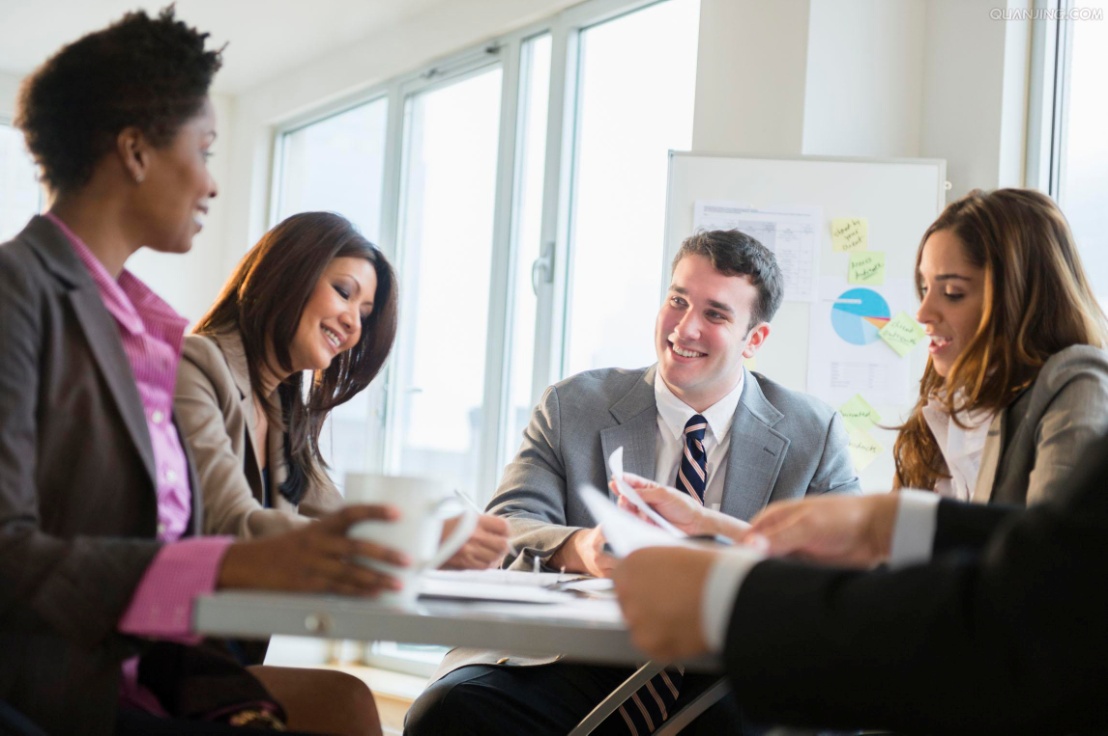 Your Text

You can click here to enter your text. Click here to enter your text. You can click here to enter your text. Click here to enter your text. You can click here to enter your text. Click here to enter your text
ADD YOUR TEXT
Your Text

You can click here to enter your text. Click here to enter your text. You can click here to enter your text. Click here to enter your text. You can click here to enter your text. Click here to enter your text
You can click here to enter your text. Click here to enter your text.
ADD YOUR TEXT
CONTENTS
You can click here to enter your text. Click here to enter your text. You can click here to enter your text.
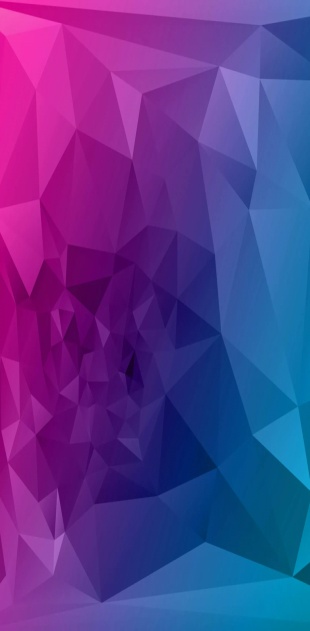 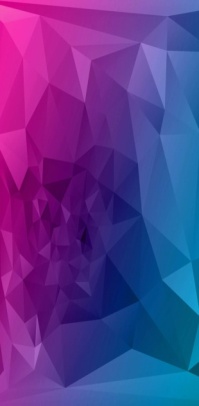 CONTENTS
You can click here to enter your text. Click here to enter your text. You can click here to enter your text.
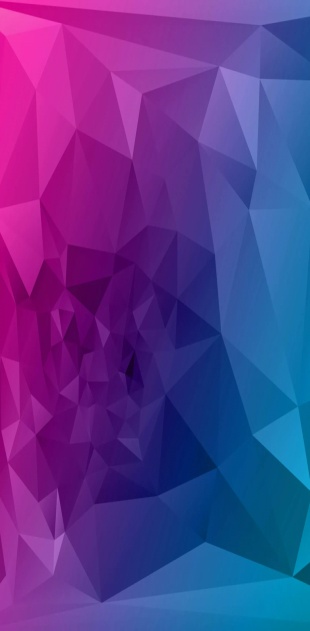 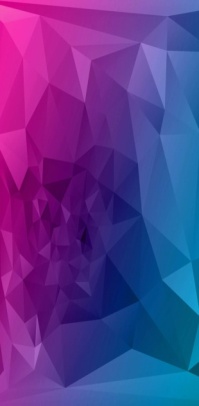 CONTENTS
You can click here to enter your text. Click here to enter your text. You can click here to enter your text.
CONTENTS
You can click here to enter your text. Click here to enter your text. You can click here to enter your text.
ADD YOUR TEXT
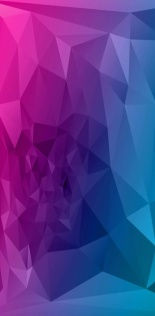 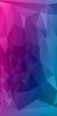 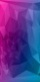 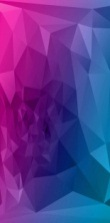 TEXT  HERE
TEXT  HERE
TEXT  HERE
TEXT  HERE
You can click here to enter you text. You can click here to enter you text..
You can click here to enter you text. You can click here to enter you text.
You can click here to enter you text. You can click here to enter you text.
You can click here to enter you text. You can click here to enter you text.
04
03
02
01
THANKYOU!
模板大全 2020-202X